ALA Chapters Insurance Review
June 28th, 2023
Elliot Witt, Business Insurance Advisor & Risk Management Consultant
Marsh McLennan Agency
Agenda for the discussion
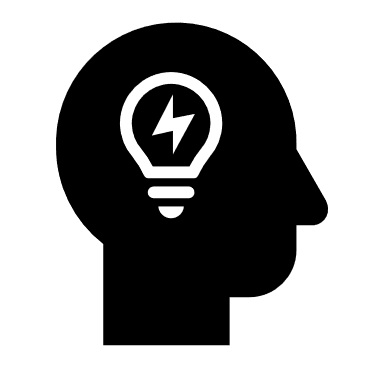 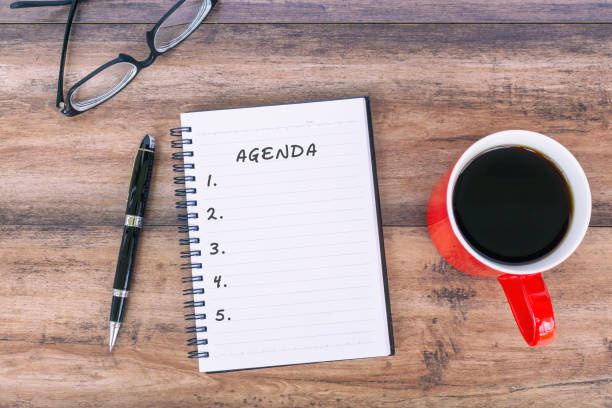 GL
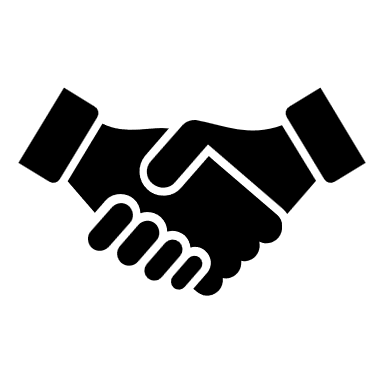 Professional
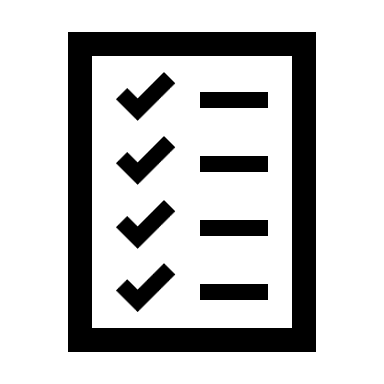 Crime
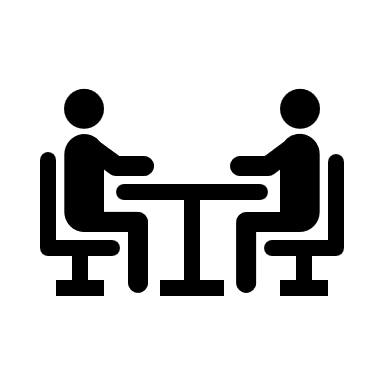 D&O
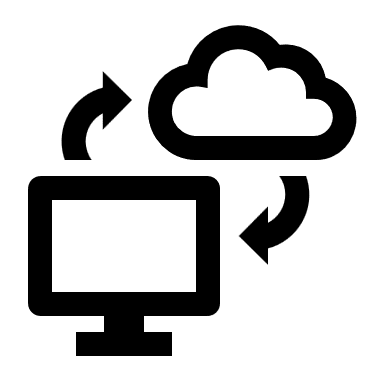 Cyber
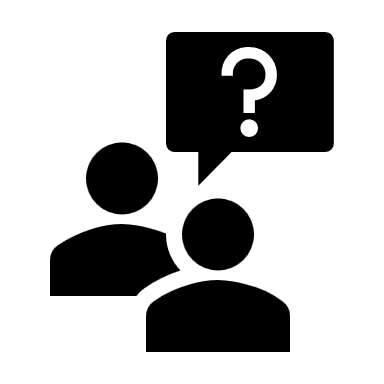 Questions
Let’s get started!
Automatic Insurance for Chapters
General Liability – Third-Party Liability
$1,000,000 Each Occurrence Limit
$2,000,000 General Aggregate Limit
$15,000 Medical Expense Limit
No Deductible

General Liability is included for each Chapter under the ALA National Chapter insurance for no additional cost.  GL includes bodily injury and property damage to third parties.  GL coverage is needed for meetings and events which includes renting and or leasing venues.  

For certificates of insurance required by the venue - please send requests to: chapters@alanet.org
Automatic Insurance for Chapters
Additional Insurance Available for purchase
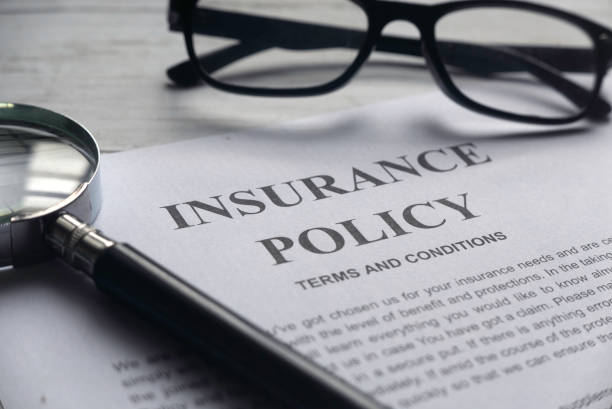 Crime Coverage
	Directors & Officers Coverage

Cyber/Privacy Liability
Basic Crime – Option
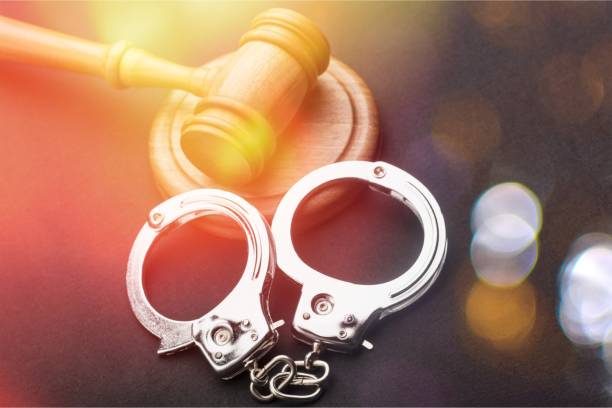 68  Chapters Purchase this coverage or better 

Basic Crime Coverage
Provides volunteer or employee theft and Forgery or Alteration.    
$50,000 policy Limit with $1,000 deductible.  
$125 Estimated Annual Premium
Three-year policy term
Expanded Crime – Option
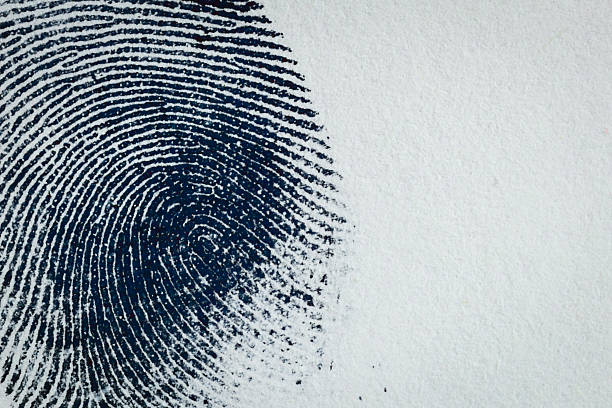 30  Chapter Purchase this coverage or better 
Expanded Crime Coverage
Provides Basic Crime coverage, plus
Includes Social Engineering commonly known as Spoofing and or Phishing.
Includes Funds Transfer Fraud and Computer Crime
$50,000 policy Limit with $1,000 deductible.  
$305 Estimated Annual Premium
Three-year policy term.
Expanded Crime Plus Option
12  Chapter Purchase this coverage or better
Expanded Crime Plus Coverage Option
Provides Expanded Crime coverage, plus higher limits
$100,000 Limits $2,500 Deductible – $400 Estimated Annual Premium
$150,000 Limits $3,000 Deductible - $450 Estimated Annual Premium
Three-year policy term
Social Engineering Limits greater than 100K require additional application ; $250,000 Limit maximum.
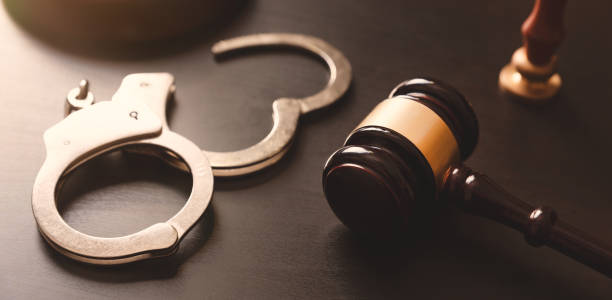 Directors and Officers
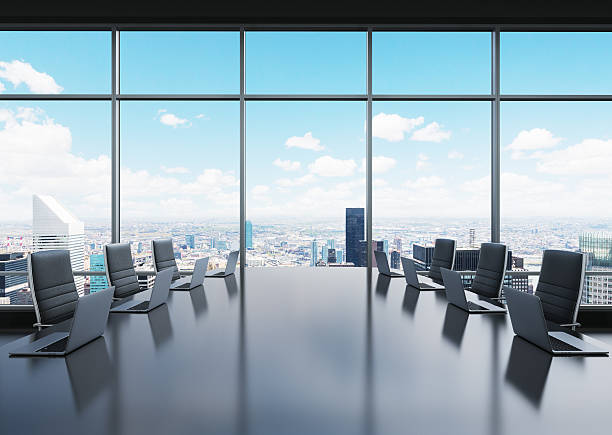 8  Chapter Purchase this coverage or better

Directors and Officers Coverage Option
Add on to Expanded Crime or an Expanded Crime Plus policy.   
Provides $1mm limit of liability for Directors and Officers. 
Directors and Officers coverage protects individual board members from being held personally liable for failure to perform duties. 
$1,000 to $1,400 Estimated Annual Premium
Three-year policy term
Cyber Insurance
One Chapter Purchases this coverage

Cyber Insurance Coverage Option
Can be added on to Expanded Crime and D&O Option or separate policy.    
Provides $1mm limit of liability for Privacy and Security with $5K deductible. 
Includes $1mm Limit for Cyber Extortion
Includes $100K additional coverage for Social Engineering
$2,000 Estimated Minimum Annual Premium
One Year policy term
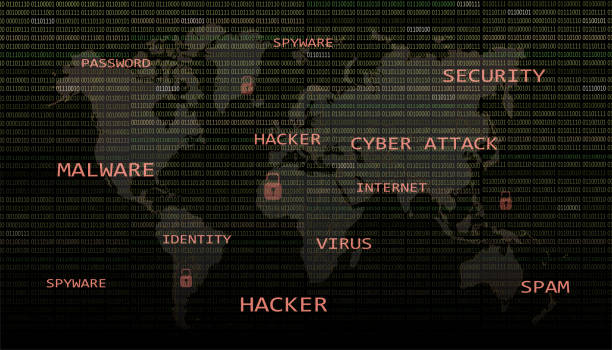 Cyber Considerations
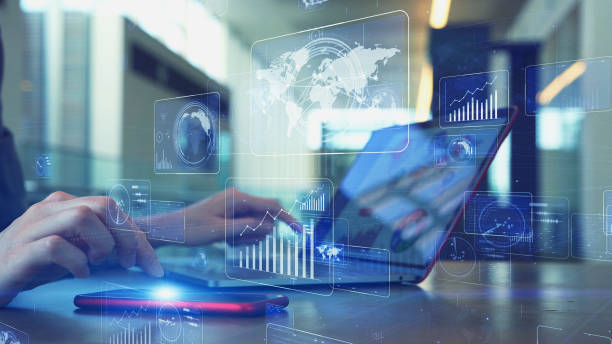 Does the local chapter have chapter-specific email addresses?
Does the local chapter have a website?
Does the local chapter collect payment through the website?

Requirements:
Any admins / users must use Multifactor Authentication
Pass insurance carrier security scans
Questions?
Elliot Witt
Marsh McLennan Agency
713-320-6909 Direct
Elliot.Witt@Marshmma.com
Elliot Witt serves clients in an advisory and client executive role in Marsh McLennan Agency’s Houston, TX office.  In this role, he serves as clients’ primary contact.  In addition, he manages and assists in the marketing, administration, consulting, and daily service needs for his clients.  His responsibilities also include coordination of coverage analysis, exposure identification, program implementation, renewal strategies, and market negotiation.
Witt joined Marsh in August 2018 when Wortham was acquired by Marsh.  Prior to Wortham being acquired by Marsh, he was a Managing Director at Wortham Insurance and Risk Management.  
Witt joined Wortham in 2006 and worked for numerous divisions including special accounts, casualty, property, and manager of the middle market department. 
Prior to Wortham, Witt worked as a multi-line underwriter at The Hartford insurance company.